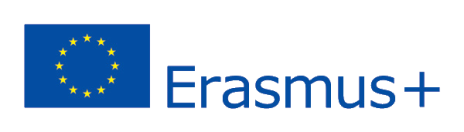 2020-1-UK01-KA201-079177
2.	Εγκατάσταση του OpenSimulator
3D Worlds
ΛΗΨΗ
Για να χρησιμοποιήσετε το OpenSimulator, απλώς κατεβάστε το OpenSim και εξαγάγετε το σε ένα φάκελο (δεν απαιτείται εγκατάσταση). Μπορείτε να βρείτε την πιο πρόσφατη έκδοση εδώ: http://opensimulator.org/wiki/Main_Page
Παρουσιάζουμε τα βήματα για τη διαμόρφωση και την εκτέλεση του OpenSim για την απλούστερη «Αυτόνομη» λειτουργία.
Για λειτουργικά συστήματα Windows, εκτελέστε το «OpenSim.exe» στο φάκελο «bin». Για linux πρέπει να χρησιμοποιήσετε το 'mono' για να το εκτελέσετε.
	sudo mono bin/OpenSim.exe
ΠΡΩΤΗ ΠΕΡΙΟΧΗ
Την πρώτη φορά που θα το εκτελέσετε, θα σας καθοδηγήσει να ρυθμίσετε ορισμένες παραμέτρους (δημιουργήστε μια πρώτη περιοχή και ένα χρήστη και ρυθμίστε τις παραμέτρους της IP του συστήματος και της θύρας στην οποία θα συνδεθούν οι πελάτες).
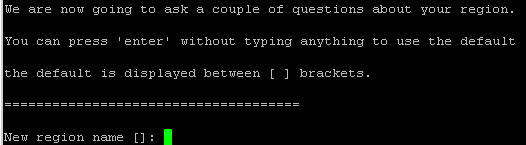 ΠΡΩΤΗ ΠΕΡΙΟΧΗ
Αρχική περιοχή του κόσμου (μπορείτε να δημιουργήσετε περισσότερες αργότερα)
  Όνομα Περιοχής
UUID Περιοχής
Συντεταγμένες Θέσης [X,Y]: 
Εσωτερική διεύθυνση IP: Στις περισσότερες περιπτώσεις μπορείτε απλά να πατήσετε το πλήκτρο ENTER και να χρησιμοποιήσετε την προεπιλεγμένη τιμή.
Εσωτερική Θύρα
Όνομα Εξωτερικού Διακομιστή
ΠΡΩΤΗ ΠΕΡΙΟΧΗ
Όνομα Περιοχής: Ένα όνομα για την αναγνώριση της περιοχής (region / area)
UUID Περιοχής: Ένα μοναδικό αναγνωριστικό για την Περιοχή (απλά μπορείτε απλά να πατήσετε το πλήκτρο ENTER και θα δημιουργηθεί ένα αναγνωριστικό για εσάς).
Συντεταγμένες Θέσης [X,Y]: Αυτό το σύνολο τιμών μπορεί να προσαρμόσει τη θέση της περιοχής σε σχέση με άλλες περιοχές. Για παράδειγμα, εάν η περιοχή Α βρίσκεται στις συντεταγμένες 1000, 1000 και δημιουργήσετε μια νέα περιοχή Β στο 1000, 1001, τότε η περιοχή Β θα βρίσκεται ακριβώς βόρεια της περιοχής Α.
ΠΡΩΤΗ ΠΕΡΙΟΧΗ
Εσωτερική διεύθυνση IP: Στις περισσότερες περιπτώσεις, μπορείτε απλά να πατήσετε το πλήκτρο ENTER και να χρησιμοποιήσετε την προεπιλεγμένη τιμή.
Εσωτερική Θύρα (προεπιλογή 9000): Η εσωτερική Θύρα που χρησιμοποιείται για τις επικοινωνίες. Εάν θέλετε οι άλλοι να μπορούν να έχουν πρόσβαση στον τρισδιάστατο Κόσμο, θα πρέπει να ρυθμίσετε τις παραμέτρους του τείχους προστασίας ή του δρομολογητή σας για να επιτρέψετε την κυκλοφορία TCP και UDP μέσω αυτής της Θύρας. Κάθε περιοχή του τρισδιάστατου κόσμου πρέπει να χρησιμοποιεί διαφορετική Θύρα.
ΠΡΩΤΗ ΠΕΡΙΟΧΗ
Όνομα Εξωτερικού Διακομιστή:
Εάν θέλετε να επιτρέψετε μόνο συνδέσεις από υπολογιστές στο τοπικό δίκτυο LAN, τότε μπορείτε να χρησιμοποιήσετε το SYSTEMIP (προεπιλογή) ή τη διεύθυνση LAN των υπολογιστικών μηχανών σας (π.χ. 192.168.0.1)
Αν θέλετε κάποιος να μπορεί να συνδεθεί στον τρισδιάστατο κόσμο σας, θα πρέπει να χρησιμοποιήσετε την εξωτερική διεύθυνση IP ή το όνομα διακομιστή (hostname) (π.χ. myworld.org)
ΚΤΗΜΑ (ESTATE)
Δημιουργείτε επίσης ένα «Κτήμα» (Estate) στο οποίο θα ανήκει η περιοχή και έναν ιδιοκτήτη: 
Όνομα του Estate
Κάτοχος (όνομα, επώνυμο, κωδικός πρόσβασης) Αυτός θα είναι ένας διαχειριστής χρήστης / avatar με προηγμένα δικαιώματα μέσα στον τρισδιάστατο κόσμο!
ΚΟΝΣΟΛΑ
Η προσομοίωση θα πρέπει τώρα να εκτελείται και να περιμένει για συνδέσεις! Θα πρέπει να έχετε πρόσβαση σε μια κονσόλα που εμφανίζει την κατάσταση της προσομοίωσης. Τώρα μπορείτε να δοκιμάσετε την προσομοίωση προσπαθώντας να συνδεθείτε σε αυτήν χρησιμοποιώντας ένα πρόγραμμα τρισδιάστατης προβολής (π.χ. Firestorm).
Τις επόμενες φορές απλά το εκτελείτε κάθε φορά που θέλετε να ξεκινήσετε την προσομοίωση του Κόσμου (στο διακομιστή παραγωγής θα πρέπει πιθανώς να ρυθμίσετε την εφαρμογή να εκτελείται αυτόματα κατά την εκκίνηση του συστήματος).
ΔΙΑΜΟΡΦΩΣΗ
Όπως αναφέρθηκε παραπάνω, η εκτέλεση της εφαρμογής σας δίνει πρόσβαση σε μια κονσόλα που εμφανίζει πληροφορίες σχετικά με την κατάσταση της προσομοίωσης και την επικοινωνία μεταξύ των υπηρεσιών. Μπορείτε επίσης να χρησιμοποιήσετε αυτήν την κονσόλα για να εκτελέσετε συγκεκριμένες εντολές για διάφορες ενέργειες, όπως η δημιουργία και η διαχείριση χρηστών και περιοχών. Μπορείτε να μάθετε περισσότερα σχετικά με αυτές τις εντολές εδώ: 
http://opensimulator.org/wiki/Server_Commands. 
Μπορείτε να ρυθμίσετε τις παραμέτρους διαφόρων πτυχών της προσομοίωσης με την επεξεργασία ορισμένων αρχείων ρύθμισης παραμέτρων (πρέπει να επανεκκινήσετε την προσομοίωση για να εφαρμοστούν αυτές οι τροποποιήσεις).
ΒΑΣΗ ΔΕΔΟΜΕΝΩΝ
Ως προεπιλογή, το OpenSim έχει ρυθμιστεί να χρησιμοποιεί SQLite για τη βάση δεδομένων. Τα δεδομένα αποθηκεύονται απλά σε αρχεία, οπότε δεν απαιτείται ρύθμιση παραμέτρων.
Αυτό είναι κατάλληλο για μια απλή τοπική εγκατάσταση.
Για καλύτερη απόδοση στο διακομιστή παραγωγής συνιστάται να χρησιμοποιήσετε MYSQL. Απλά πρέπει να δημιουργήσετε μια βάση δεδομένων και να αλλάξετε ένα αρχείο ρύθμισης παραμέτρων για να δώσετε εντολή στο OpenSim να χρησιμοποιήσει αυτή τη βάση δεδομένων.
ΔΙΑΝΟΜΕΣ
Τέλος, μπορείτε επίσης να δείτε το Diva Distribution, μια προρυθμισμένη αυτόνομη έκδοση υπερπλέγματος του OpenSimulator που έχει πολλές ενότητες ήδη ρυθμισμένες, συμπεριλαμβανομένης μιας διαδικτυακής διεπαφής που επιτρέπει στους χρήστες να δημιουργήσουν τους δικούς τους λογαριασμούς avatar.